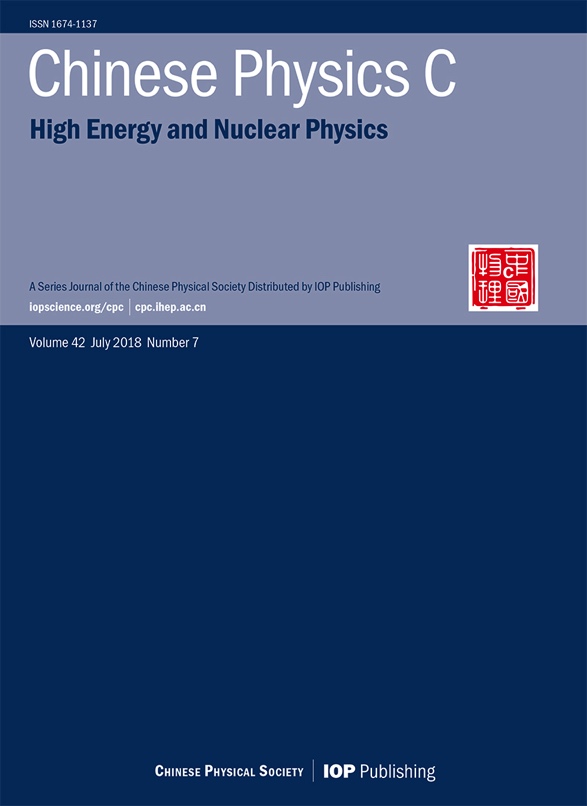 Chinese Physics C
Sponsored by:
Chinese Physical Society（中国物理学会）
Institute of High Energy Physics ,  CAS（中科院高能所）
Institute of Modern Physics , CAS（中科院近物所）
Hairong Dong （董海荣）
Chinese Physics C Editorial Office, IHEP
Huhhot China, 2019-7-31
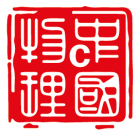 IOP Publishing  &  Science Press
Scope & Indexed
Chinese Physics C
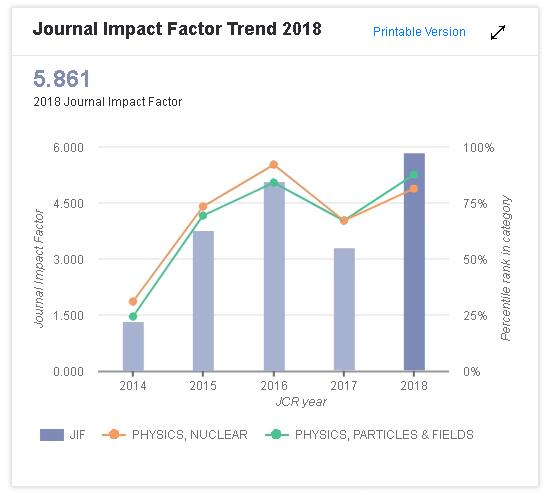 An international journal for high energy and nuclear physics
Cpc.ihep.ac.cn                                        iopscience.org/cpc
Original research articles, letters and reviews in the fields of:
Particle physics
Nuclear physics
Particle and nuclear astrophysics 
 Cosmology
2018 Impact Factor 5.861
JCR Q1 for Particle Physics and Nuclear Physics 
SCI-E, SCI-CC, Scopus, Inspec, Physics Abstracts, Chemical Abstracts, JICST(Japan) ,РЖ (Russia)
Editorial Board
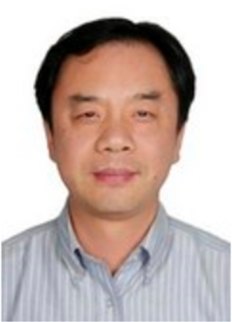 Yifang Wang
(王贻芳)
| Director of  IHEP

Editor-in-chief
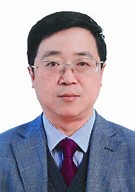 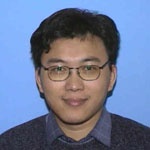 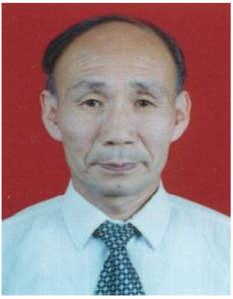 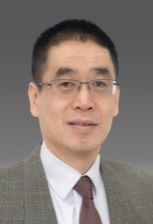 Haibo Li
(李海波)

Associate Editor-in-chief
Caidian Lv
(吕才典)

Associate Editor-in-chief
Genming Jin
(靳根明)

Associate Editor-in-chief
Guoqing Xiao
(肖国青)

Associate Editor-in-chief
44 Review Editors,  come from 30 institutions, 
16 non-Chinese Editorial members account for 36%
How to submit
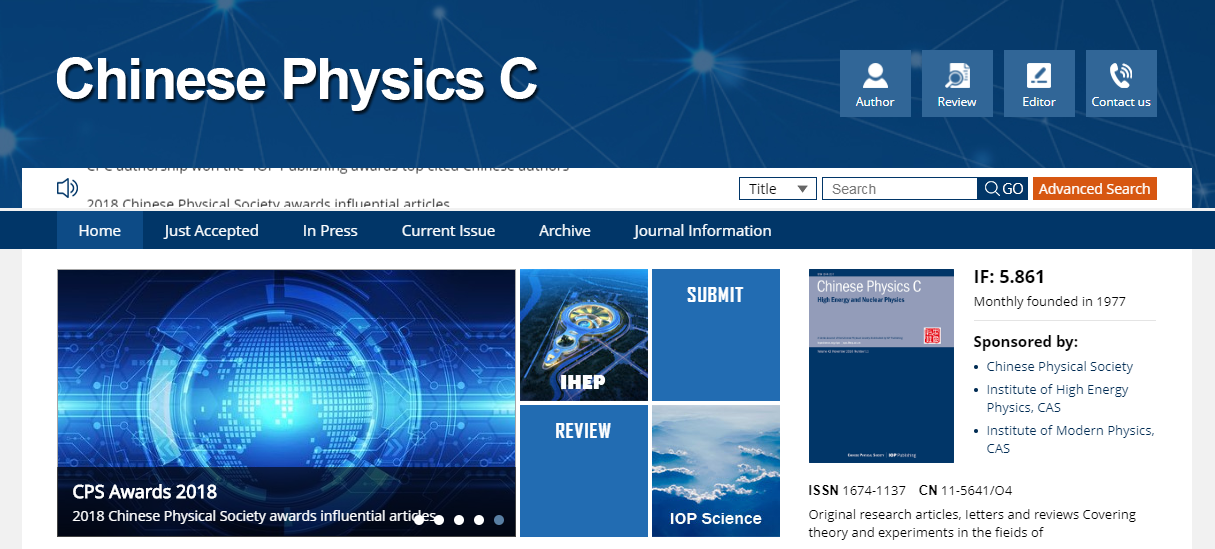 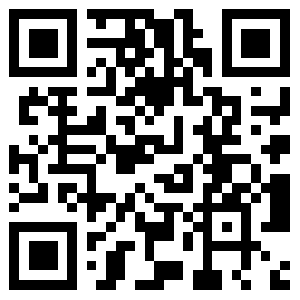 FEATURED
| PROJECT’S

Conveniently iterate top-line alignments for wireless metrics.
cpc.ihep.ac.cn
INSURANCE
BUSINESS PLAN
Conveniently iterate top-line alignments for wireless metrics.
Register / log in at http://mc03.manuscriptcentral.com/cpc

Online submission only
The review process
Screening    by Editorial Office       (rejection rate 30%)                                                    编辑部初审
(format, scope, plagiarism, basic quality)
Initial Review   by Reviewing Editor  (Editorial Board)                                       编委初审
Peer Review  by Reviewers (Non-Chinese reviewers account for 37%)                  专家外审
Decision  by Reviewing Editor  (Editorial Board) (rejection rate 45%)                   编委决定
Final Decision by Associate Editor-in-chief                                                                           主编终审
Review & Production Speed
Review time
Average time from submission to 1st decision
Submission-online：94 days
2018:      24 days  (min 1,max 76)
Fast-track publication
Average time from submission to acceptance
The journal tries to promptly publish :
the progress and achievements of large science facilities
Other influential and important articles
2018:      60 days  (min 1,max 187)
Production time
Average time from accepted to online
7days
Minimum
2018:      33 days
Awards
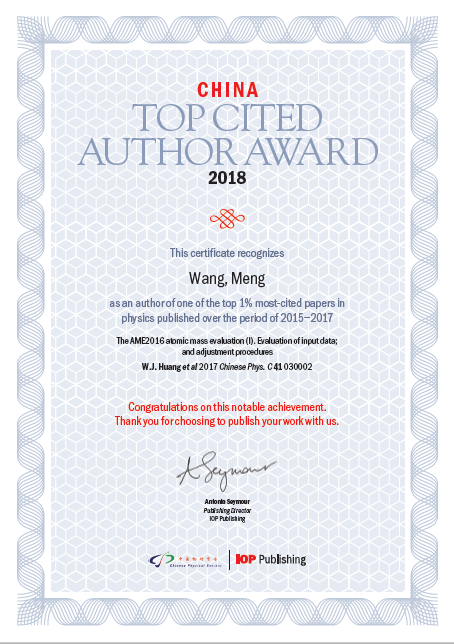 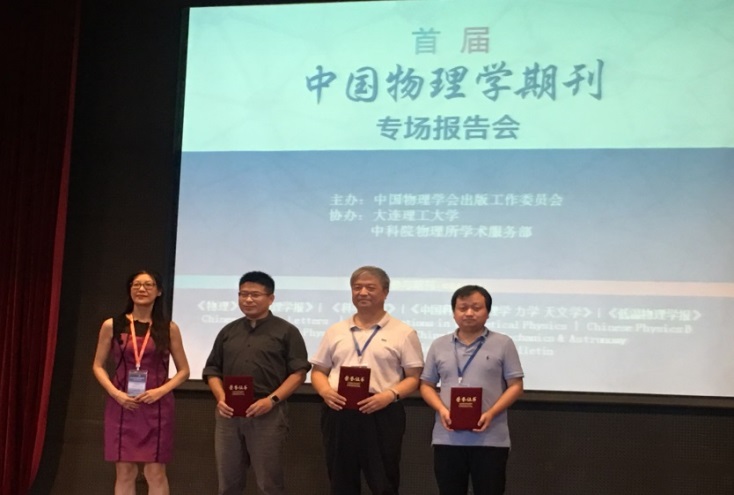 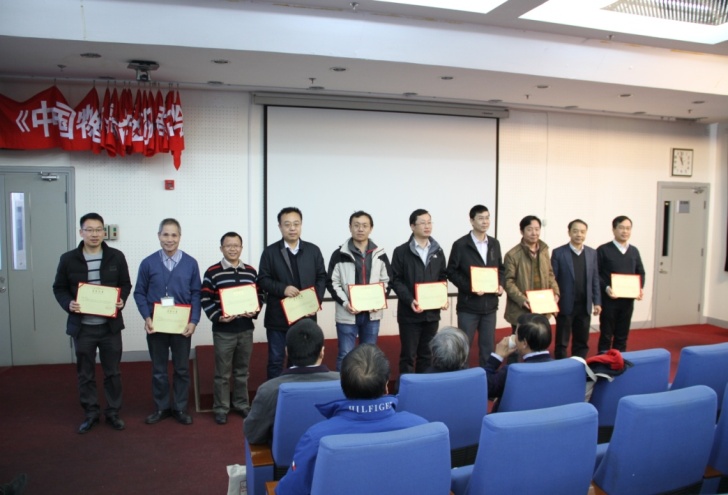 2018 CPC Top Reviewers Awards
2018 Award for Influential Articles
China Top Cited Author Award 2018
Improved measurement of the reactor antineutrino flux and spectrum at Daya Bay 
Feng-Peng An（安丰鹏）等（Daya Bay Collaboration） 
Chinese Physics C, 2017, 41(1) 013002

A general analysis of Wtb anomalous couplings 
Qing-Hong Cao (曹庆宏)，Bin Yan (岩斌)，Jiang-Hao Yu (于江浩)，Chen Zhang (张宸)
Chinese Physics C, 2017, 41(6) 063101 

S-wave resonance contributions to B0 (s)→ηc(2S)π+π- in the perturbative QCD factorization approach 
Ai-Jun Ma (马爱军)，Ya Li (李亚)，Wen-Fei Wang (王文飞)，Zhen-Jun Xiao (肖振军)
Chinese Physics C, 2017,41(8) 083105
Meng-Wang（王猛） (cited: 35+143)
The AME2016 atomic mass evaluation (I). Evaluation of input data; and adjustment procedures
The AME2016 atomic mass evaluation (II). Tables, graphs and references

Wei-Min Song（宋维民）(cited: 39)
Precision measurement of the integrated luminosity of the data taken by BESIII at center-of-mass energies between 3.810 GeV and 4.600 GeV

Gui-Jun Ding （丁桂军）(cited: 21)
Predicting lepton flavor mixing from Delta(48) and generalized CP symmetries
Author benefits
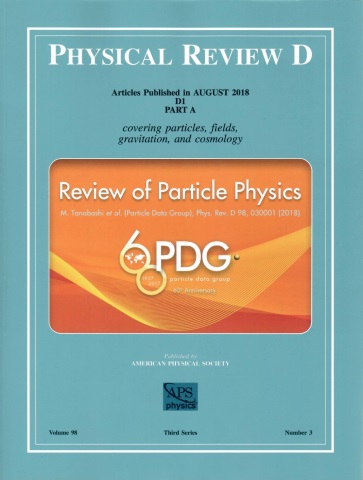 Subscriptions at over 3000 institutions worldwide
Free English editing on all accepted articles
Full-Text HTML and timely publication (online immediately)
A COPE (Committee on Publication Ethics) member
A SCOAP3 participating journal - free Open Access publication for qualifying articles
THANKS
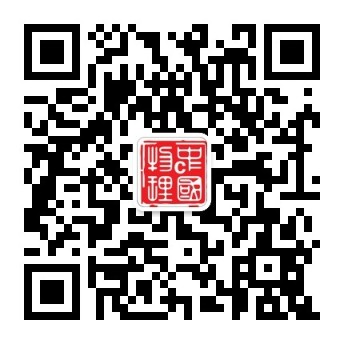